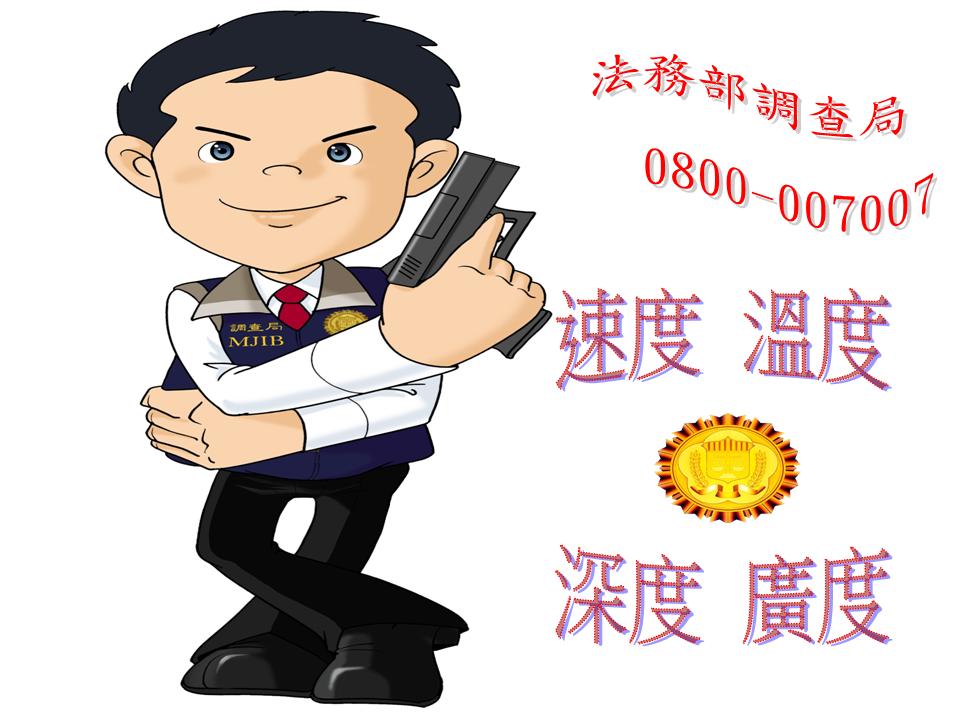 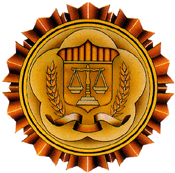 法務部調查局
The Bureau of Investigation,
Ministry of Justice.
反詐騙宣導1.詐騙手法日益新，你我務必要小心。2.詐騙知識不可少，多方求證保荷包。3.陌生電話不牢靠，反覆查詢很重要。4.反詐資訊不能少，一旦受騙錢難保。5.網路購物要小心，低價商品莫貪心。   法務部調查局嘉義縣調查站關心您
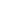 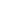 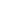 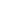 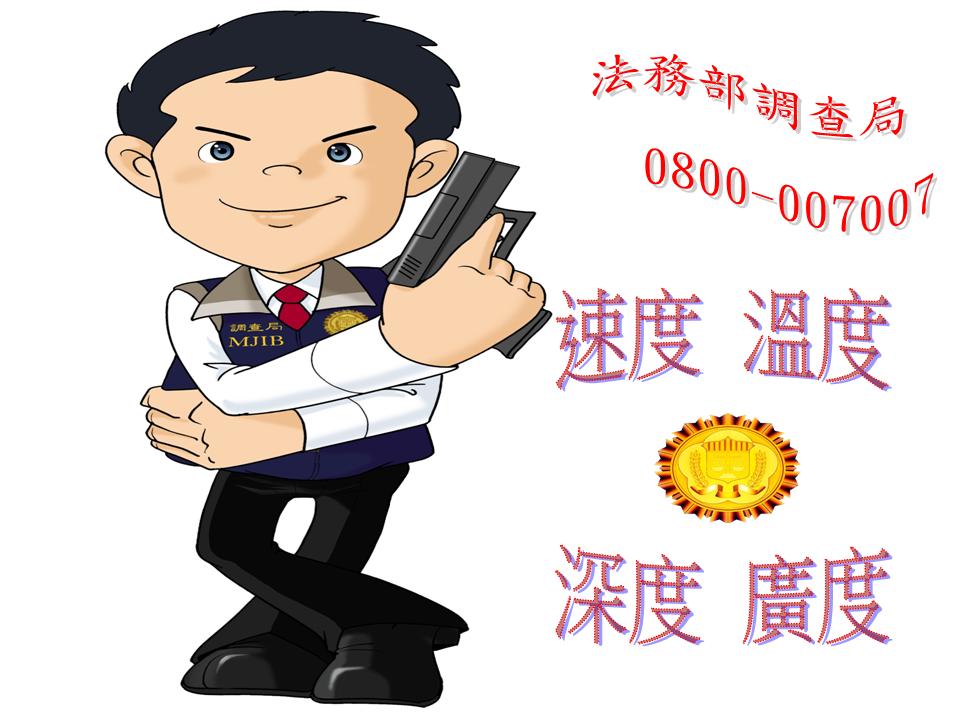 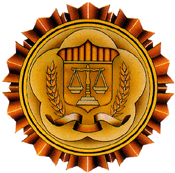 法務部調查局
The Bureau of Investigation,
Ministry of Justice.
反詐騙宣導→千騙萬騙，就是不離ATM。→檢警要錢必詐騙，監管帳戶都是騙。→反詐騙三步驟，1聽2掛3查證。→電信詐騙五花八門，勿信不理四平八穩。→電信欠費要核實，大額匯款要當心。   法務部調查局嘉義縣調查站關心您
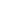 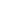 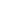 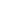 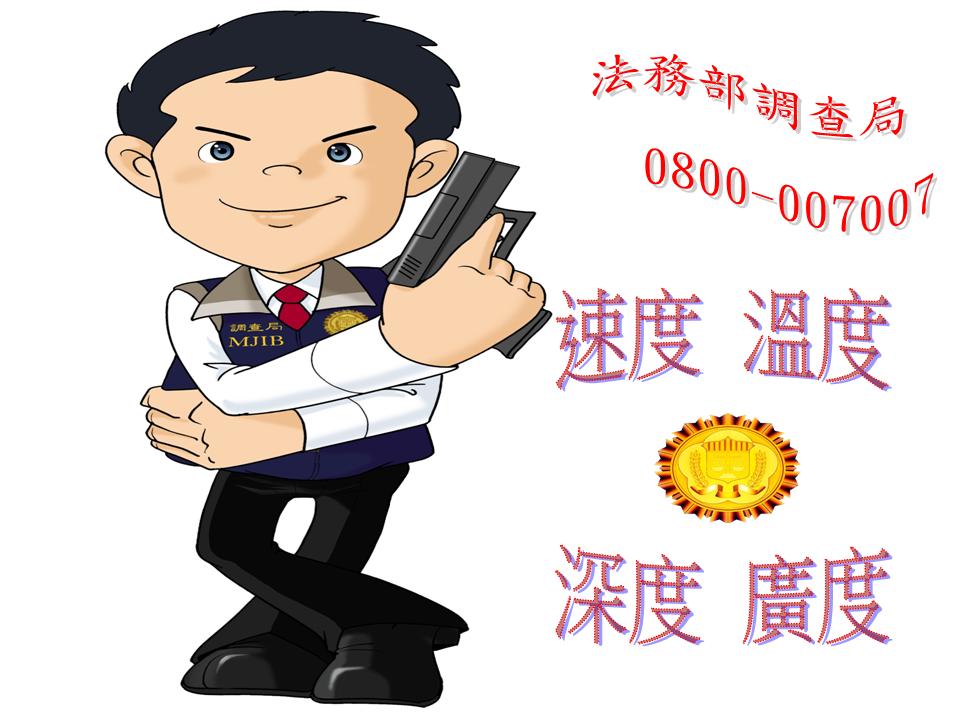 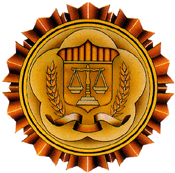 法務部調查局
The Bureau of Investigation,
Ministry of Justice.
反詐騙宣導→取款轉帳多留意，小心壞人設陷阱。→飛來大獎莫驚喜，讓你掏錢洞無底。→防範詐騙很簡單，拒絕誘惑不心貪。→陌生電話莫輕信，銀行客服問究境。→詐騙多花招，警覺要提高。   法務部調查局嘉義縣調查站關心您
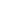 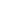 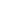 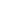 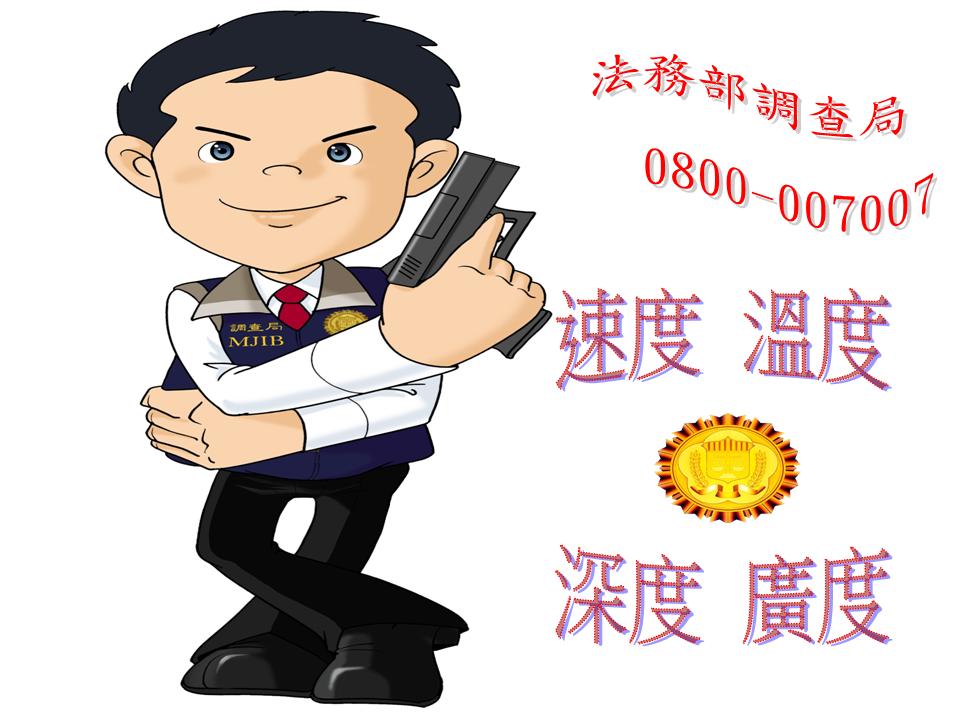 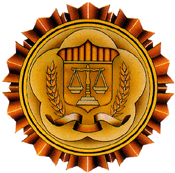 法務部調查局
The Bureau of Investigation,
Ministry of Justice.
反詐騙宣導→安全帳戶子虛有，大額匯款要三思。→騙人之心不可有，防騙之心不可無。→家庭情況要保密，不明來電多警惕。→領獎先要手續費，買個教訓實在貴。→蒼蠅專叮有縫蛋，騙子偏愛貪財人。   法務部調查局嘉義縣調查站關心您
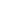 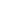 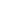 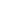 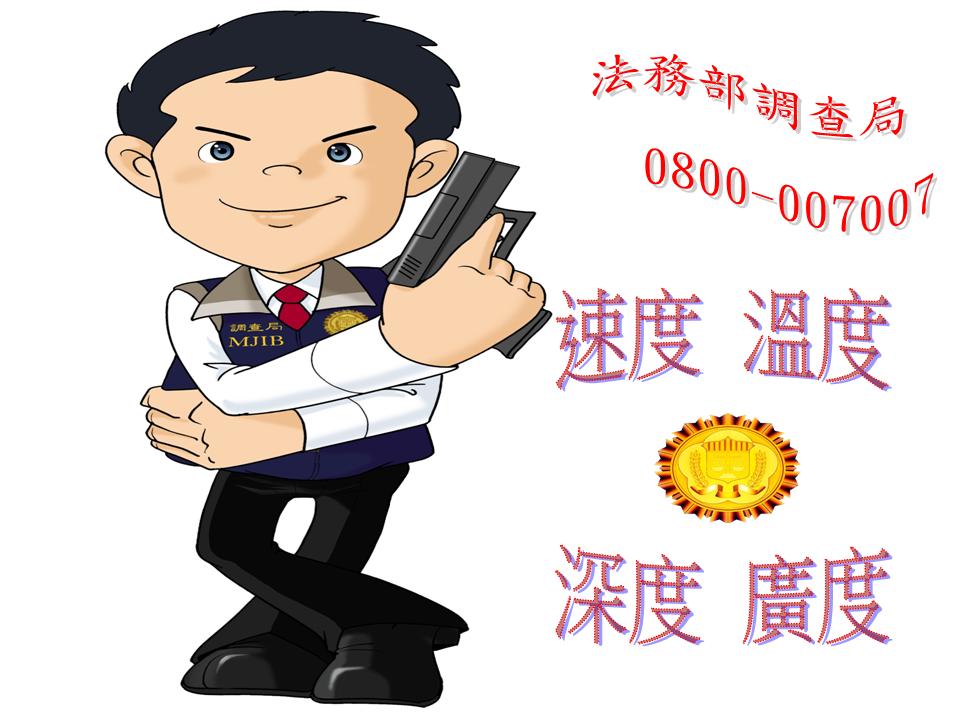 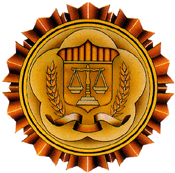 法務部調查局
The Bureau of Investigation,
Ministry of Justice.
反偽劣藥、反黑心食品宣導1.不明藥品請勿購買，傷身傷財令人悲哀。2.杜絕黑心藥品、食品，維護國人健康。  3.黑心食品人神共憤，勇於檢舉方能除根。   法務部調查局嘉義縣調查站關心您
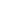 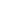 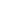 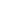 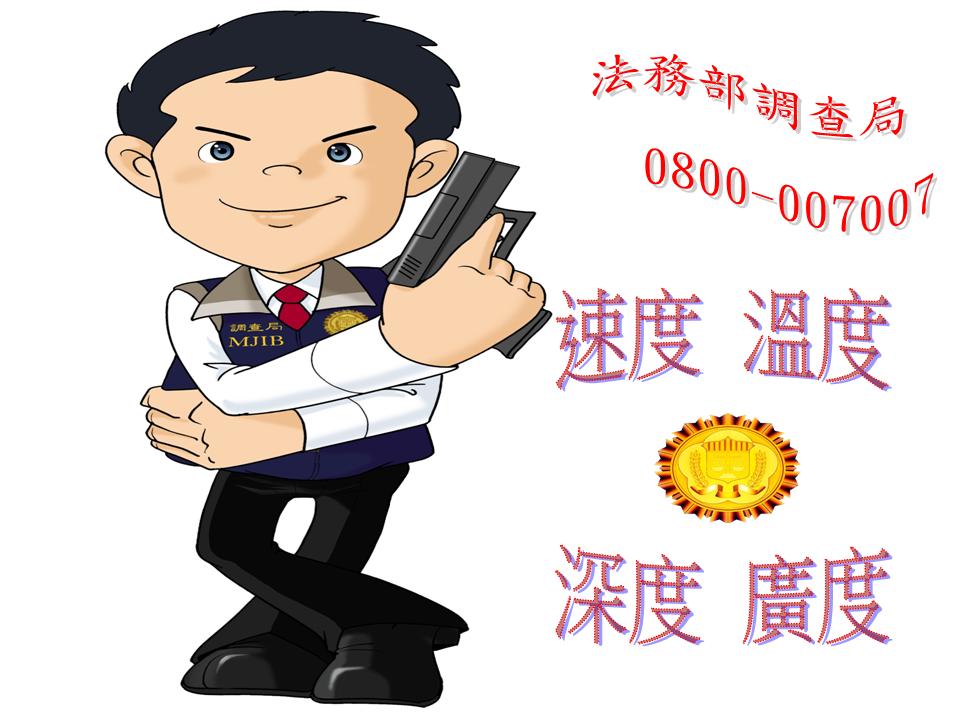 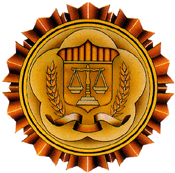 法務部調查局
The Bureau of Investigation,
Ministry of Justice.
反吸金宣導→投資必定有賺有賠，保你賺就一定吃虧。→勿輕信保本、高獲利之投資。→投資陷阱多，民眾勿輕信不合理高獲利、   零風險之投資騙局。   法務部調查局嘉義縣調查站關心您
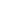 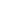 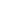 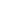